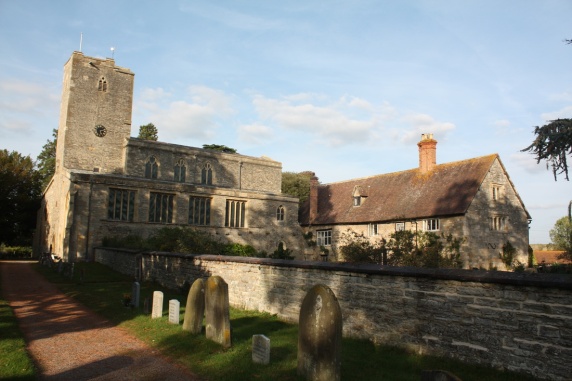 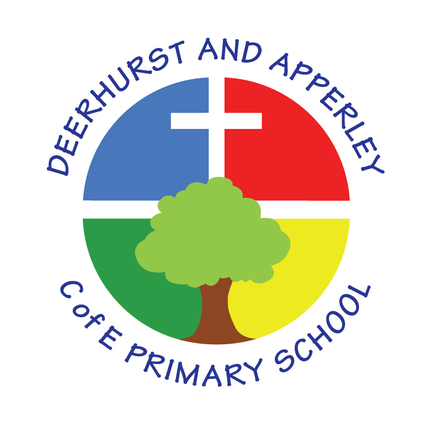 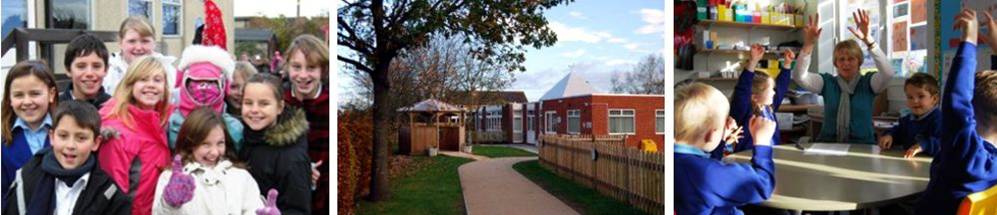 Parent  Forum
16th October 2019

Jayne Neveu
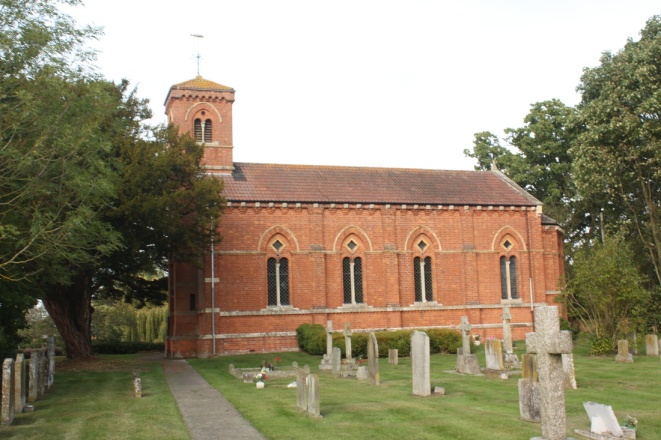 KS1 Deerhurst in KS2 National Tests achieved 86%RWM (2019) National comparisons RWM 75%
Reading 89%
Nationally: 75%
Writing 89%
Nationally: 69%
Maths 89%
Nationally: 76%
FSM 100% ALL ks1 subjects

KS2 summary: D&A
 GPs 86% exs, fsm 100%  GDS 36% 
 National: 65% RWM         Deerhurst & Apperley86% RWM
 Writing 93% Exs, fsm 50%  SEN 0% GDS 36% 
 National :writing 78% 20%
 Maths 93% Exs, Fsm50% (2) Sen 0% (1)      GDS 36%
 National:  Maths  79%  GDS 27%
 Reading86% Exs, fsm 50%(2) Sen 0% (1)       GDS 36%              
 National:   Reading 73%
EYFS:
The county GLD for 2019 was 72%   D&A 92%
Phonics 100% Nat 82%
Little Deers
Three days of opening is very strong and remains to be so. Jenny and Sandra work relentlessly at providing a wonderful experience for the pre-school children. Thank you to everyone who organises the fundraising events.
Budgets and Funding

Last year school was capped £32,000 and the previous year £39,000. This is a result of fairer funding. At the time of writing this document I have had no notice about future funding. Budgets are always tight.
General

PE kits need to be in school
Contributions to school activities
Attendance and punctuality
Clothes need to be labelled
Photography
On line
Rich Curriculum Experiences 2018-19
There have been many
PGL
Christmas theatre
Cricket coaching
Dance studio experience
Language day and food tasting
STEM engineering experience
Science competition and presentation at Bristol uni
Water safety theatre
Police and fire engine visit
Farm visit
Nature in Art visit
Scooter club, netball club, football club
Medieval festival
Maths challenge experience
Ising Pop
Trombone experience
Harpist experience
Drumming workshop
In the net experience
Cheltenham festival
Village hall experience 
Paralympian gymnast
Our vision remains stronger than ever    Learning and living as children of God (Ephesians5:1)(You are God’s children whom he loves. Try to be like God)          We serve our community by providing the highest quality education, encouraging understanding of faith and promoting Christian values.  All children can express curiosity, explore big questions, share socially and spiritually with freedom to make good choices underpinned by our values.  Respect, Friendship, Perseverance, Thankfulness, Trust and Truthfulness and our shadow values of Compassion, Courage, Forgiveness, Generosity, Justice and Service